High Power Proton Beams for Particle Physics
Sergei Nagaitsev
ICFA 2014 Seminar, Beijing
30 October 2014
Outline
Physics Opportunities
Performance Requirements
Design Strategies
Future Facilities
Technology Challenges

Additional information:
http://arxiv.org/abs/1308.4719
 2013 US HEP Community  Summer  Study: High  Intensity  Secondary Beams  Driven  by  Proton http://www.bnl.gov/swif2013/
2
Sergei Nagaitsev | ICFA 2014 Seminar
10/30/2014
Where in the world is the expertise on high-power beams?
Existing facilities:
Asia: J-PARC
Americas: TRIUMF, FNAL,  BNL,  LANL,  and SNS
Europe: CERN, PSI, ISIS, GSI, IHEP (Protvino)

Future facilities: FRIB, MYRRHA, ESS and CSNS
3
Sergei Nagaitsev | ICFA 2014 Seminar
10/30/2014
Particle Physics Opportunities
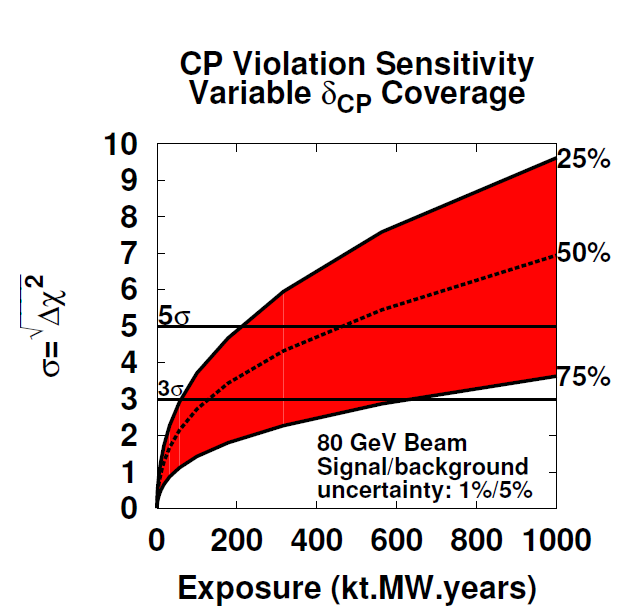 4
Sergei Nagaitsev | ICFA 2014 Seminar
10/30/2014
Performance Requirements
The primary performance metric is
 Beam power (Energy × particles/time)
Flux of secondary particles is roughly proportional to beam power (once above production threshold)
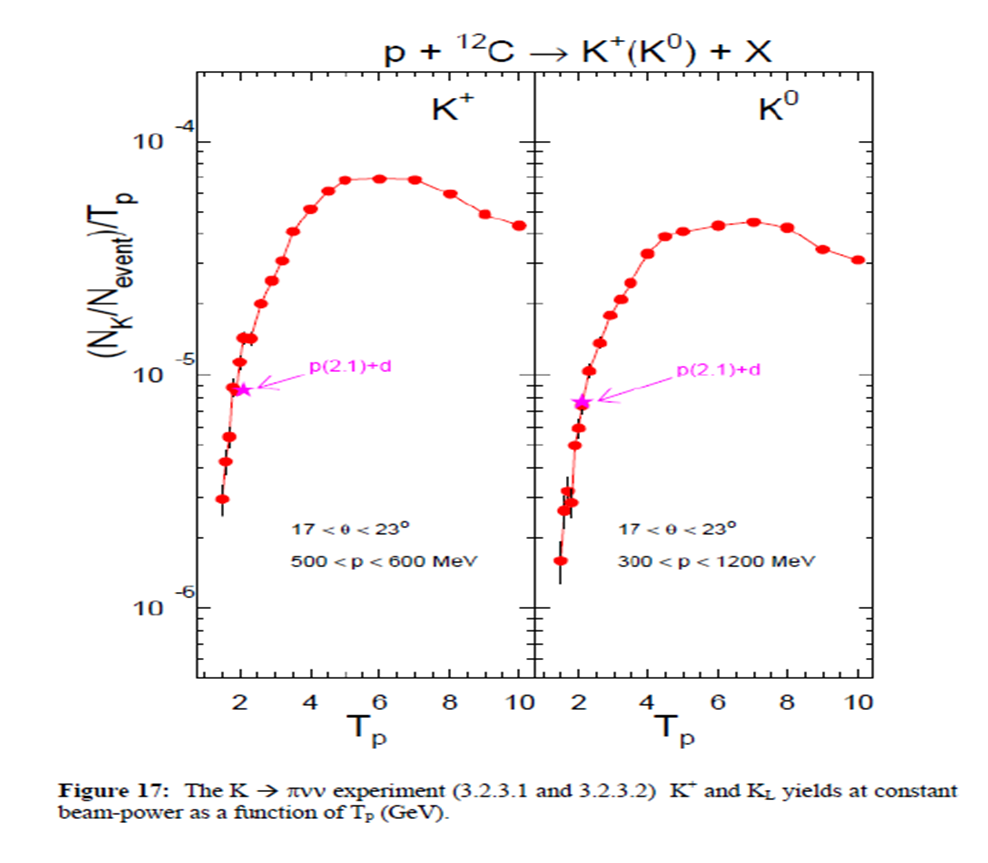 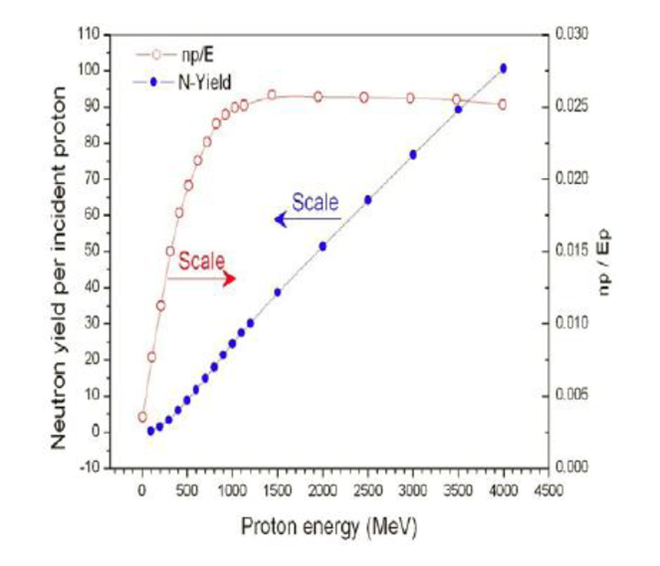 5
Sergei Nagaitsev | ICFA 2014 Seminar
10/30/2014
Performance Requirements (Additional considerations)
Beam Energy
May be customized to specific application







                  Stopped Muons			        Long Baseline Neutrinos
Duty Factor
Ranges from ~10-4 (neutrinos) to 1 (muons, kaons)
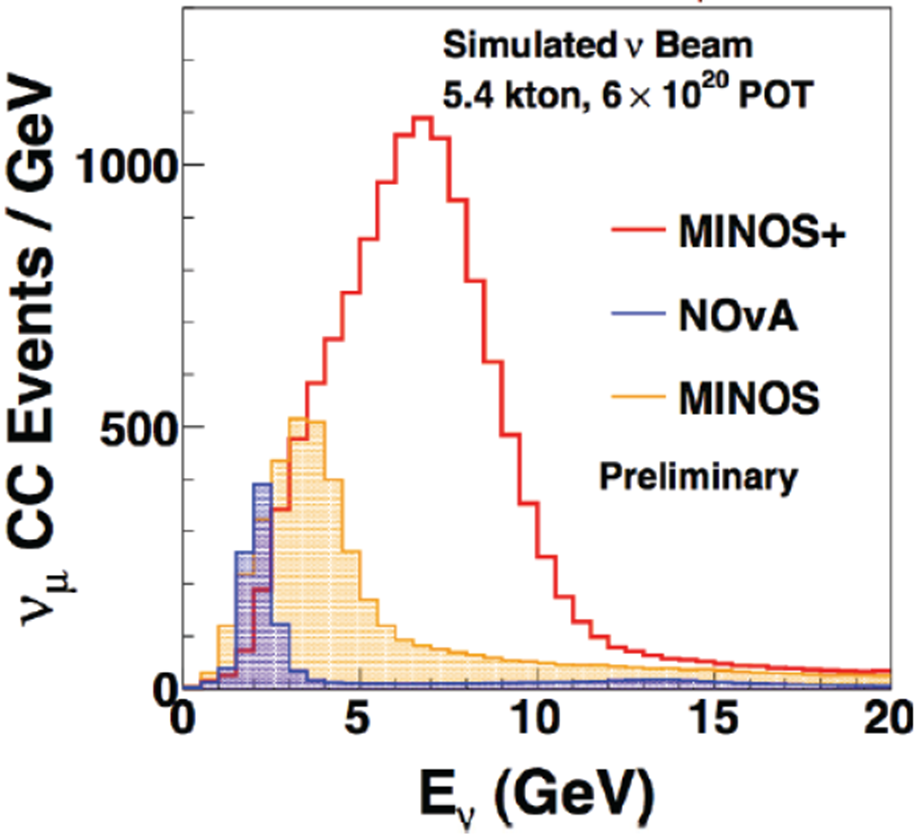 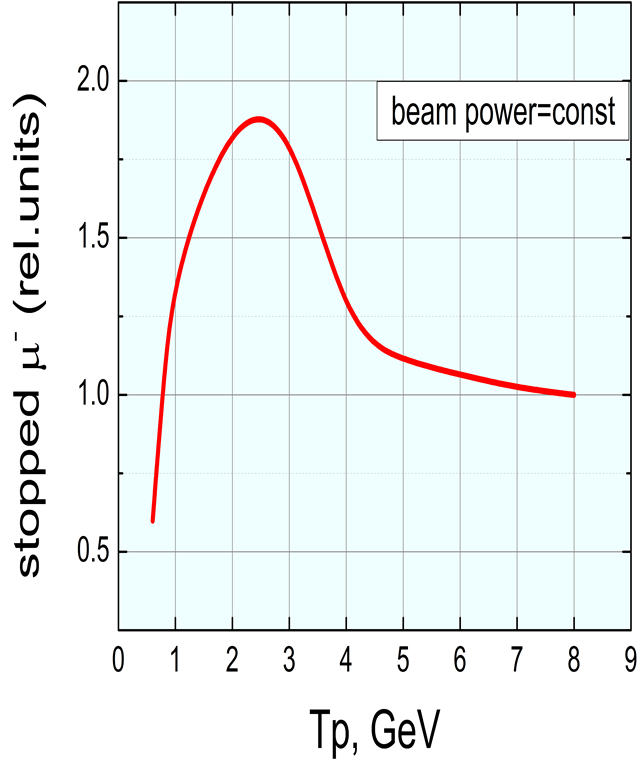 6
Sergei Nagaitsev | ICFA 2014 Seminar
10/30/2014
Design Strategies
7
Sergei Nagaitsev | ICFA 2014 Seminar
10/30/2014
The Facilities Landscape
Two facilities currently operating at >1 MW
PSI (600 MeV cyclotron)
SNS (1 GeV sc linac)
Note: Majority of facilities support research in areas outside of particle physics
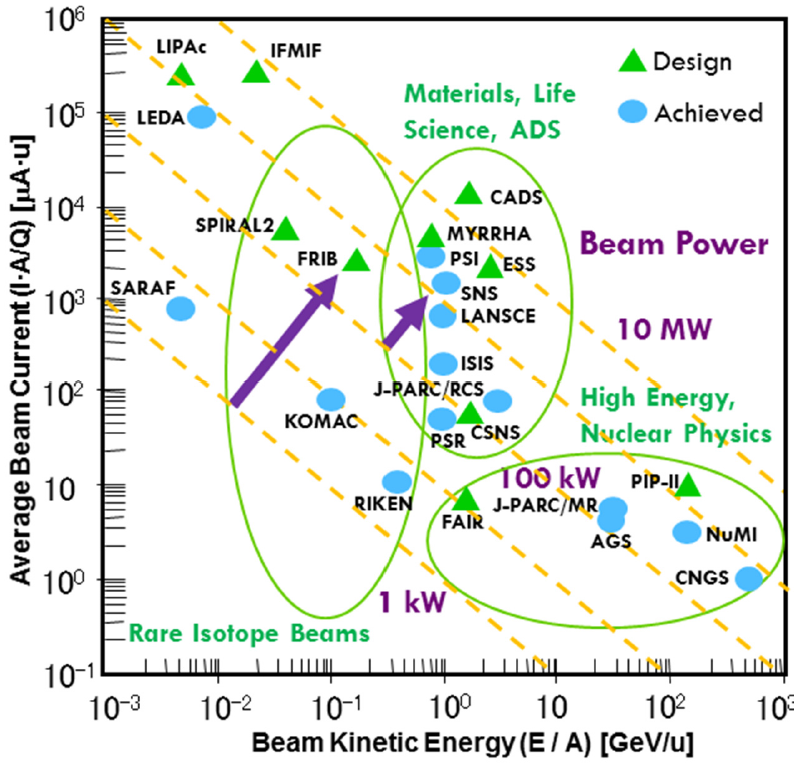 Courtesy Jie Wei
8
Sergei Nagaitsev | ICFA 2014 Seminar
10/30/2014
Future Facilities for Particle Physics
Future facilities concepts all provide beam power >1 MW
Primarily in support of neutrino experiments
But also capabilities for muons, kaons, neutrons
Most feature modern, superconducting, linacs
Either as injector into existing synchrotrons,; or as
Stand-alone facilities
Most provide opportunities for subsequent enhancements
The primary technical challenges in these facilities are
High performance superconducting rf 
(G, Q0)>(15 MeV/m, few x 1010)
Loss minimization/mitigation
High performance sources
High power targets
9
Sergei Nagaitsev | ICFA 2014 Seminar
10/30/2014
J-PARC: Short –Term Goals
Short-term goal of 0.75 MW at 30 GeV to neutrino program
Increase Main Ring repetition rate (from 0.4 Hz to 0.8 Hz)
Also (but not simultaneous):  0.1 MW slow extraction
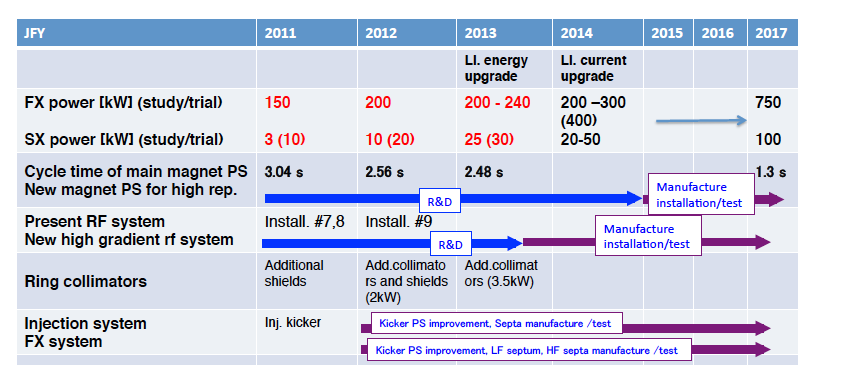 courtesy Tadashi Koseki
10
Sergei Nagaitsev | ICFA 2014 Seminar
10/30/2014
[Speaker Notes: Koseki should review this slide and update as needed

The beam power in red color means  "achieved".]
J-PARC High Power Options
All options assume 1 MW operations of existing RCS, and MR operations at 30 GeV
MR larger aperture 
123π (H) x 108π (V) mm-mrad
1.3 MW for 1.2 s cycle
RCS energy upgrade: 3.6 GeV 
1.2 MW for 1.2 s cycle
New (8 GeV) Booster Ring 
MR = 1.6 MW @ 1 s cycle, h=9
MR = 2.8 MW @ 1.16 s cycle, h=18
MR = 3.4 MW @ 1.28 s cycle, h=24
Requires kicker rise time <139 ns
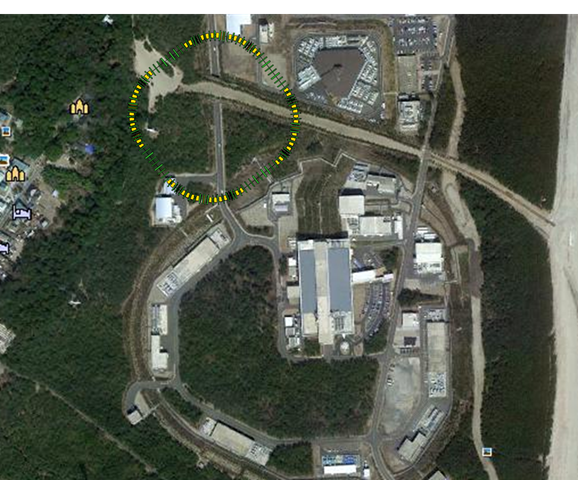 11
Sergei Nagaitsev | ICFA 2014 Seminar
10/30/2014
[Speaker Notes: Koseki should review this slide and update as needed

In the second option (RCS energy upgrade), the RCS energy should increase to 3.6 GeV (not 3.4 GeV)  to keep more margin of beam loss power.]
Fermilab 400-kW (now) to 700-kW (2016) complex
Proton Improvement Plan (PIP): increase Booster proton flux,
                                                           enable 700-kW beam power
120 GeV synchrotron
Main Injector
8 GeV 
Recycler
0.7 MW
target
8 GeV RCS
Booster
400 MeV
NC Linac
12
Sergei Nagaitsev | ICFA 2014 Seminar
10/30/2014
Proton Improvement Plan-II (PIP-II, Fermilab)
Goal: Provide >1 MW at the time of LBNF startup (~2023)
800 MeV superconducting pulsed linac + enhancements to existing complex; extendible to support >2 MW operations and upgradable to continuous wave (CW) operations
Builds on significant existing infrastructure
Capitalizes on major investment in superconducting rf technologies
Eliminates significant operational risks inherent in existing linac
Siting consistent with eventual replacement of the Booster as the source of protons for injection into Main Injector
Whitepaper available at
projectx-docdb.fnal.gov/cgi-bin/ShowDocument?docid=1232
13
Sergei Nagaitsev | ICFA 2014 Seminar
10/30/2014
PIP-II schematic
120 GeV
Main Injector
8 GeV 
Recycler
1.2 MW
target
New 800 MeV
SRF Linac
Existing 8 GeV
Booster
14
Sergei Nagaitsev | ICFA 2014 Seminar
10/30/2014
PIP-II Performance Goals
*LBNF beam power can be maintained to ~60 GeV, then scales with energy
15
Sergei Nagaitsev | ICFA 2014 Seminar
10/30/2014
PIP-II Status
Development phase
R&D program supports 2018-2019 construction start
Collaboration with India
Strong support from P5, U.S. DoE, and the Fermilab Director
Five year construction period would support operations startup in 2023
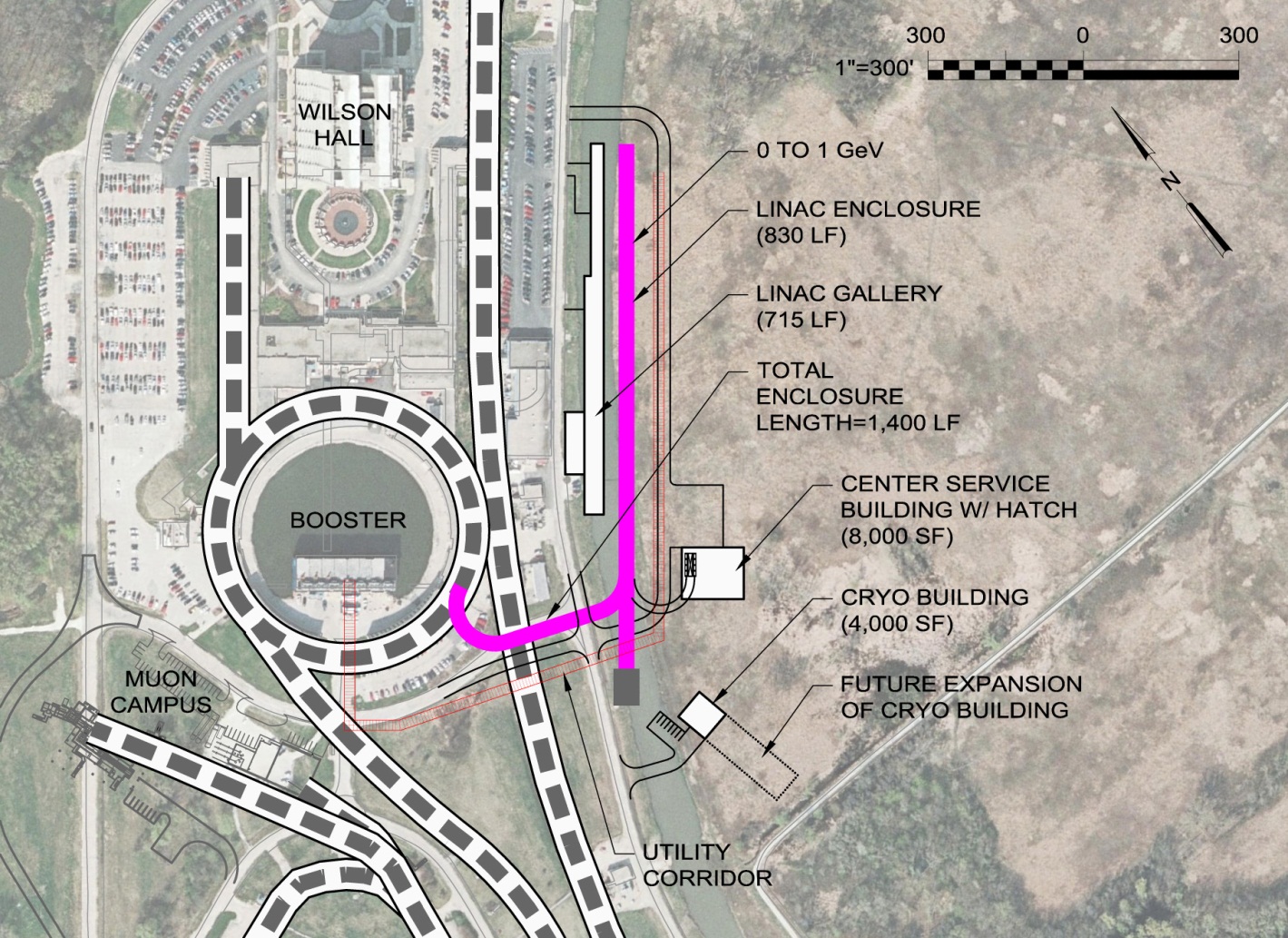 16
Sergei Nagaitsev | ICFA 2014 Seminar
10/30/2014
CERN Long Baseline Neutrino Facility (CN2PY)
Phase 1 – coincident with LHC operations
400 GeV proton beam from SPS @ 1/6 Hz
10 msec beam pulse
750 kW
Phase 2 – independent of LHC operations
50-75 GeV proton beam
from new high power
proton synchrotron @ 1 Hz
Injection from new 4 GeV 
superconducting proton linac
4 msec beam pulse
2 MW
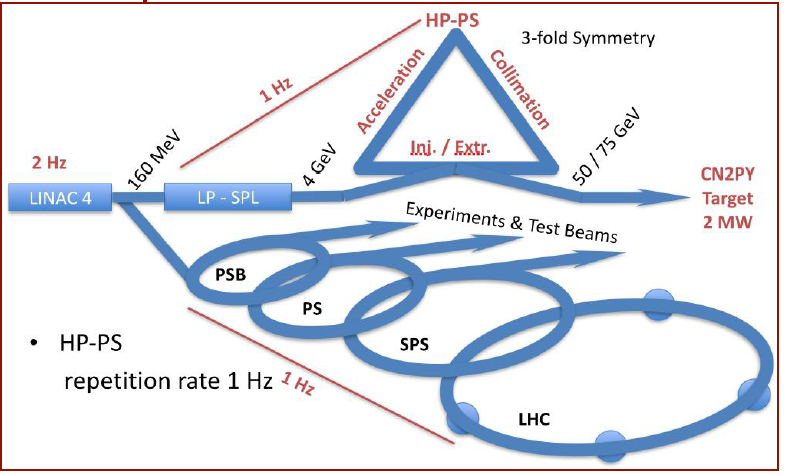 17
Sergei Nagaitsev | ICFA 2014 Seminar
10/30/2014
[Speaker Notes: Slide should be reviewed and updated as necessary by M. Nessi]
CERN HP-PS Parameters
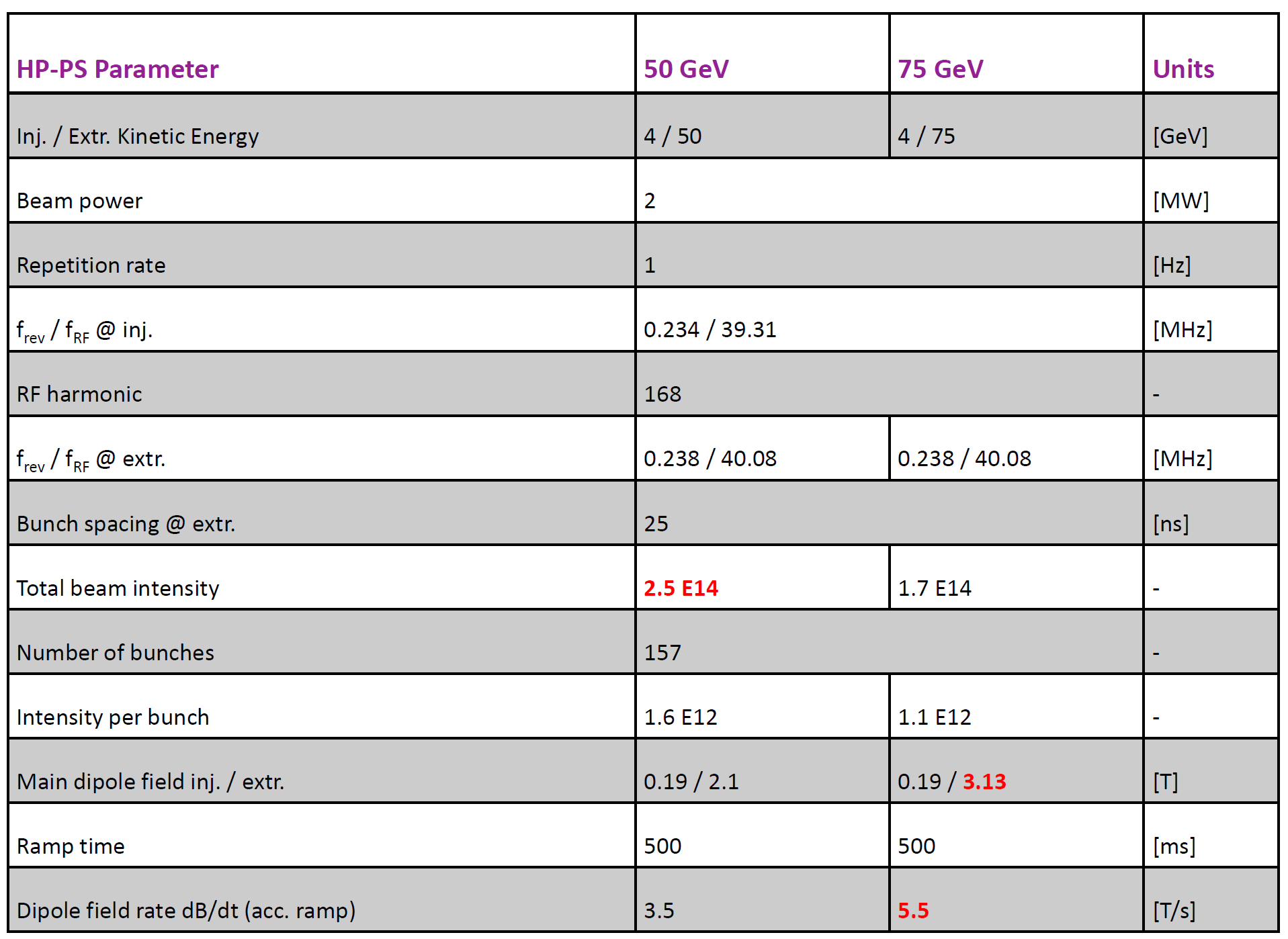 18
Sergei Nagaitsev | ICFA 2014 Seminar
10/30/2014
[Speaker Notes: Slide should be reviewed and updated as necessary by M. Nessi]
KEK 9-GeV Linac – initial concept
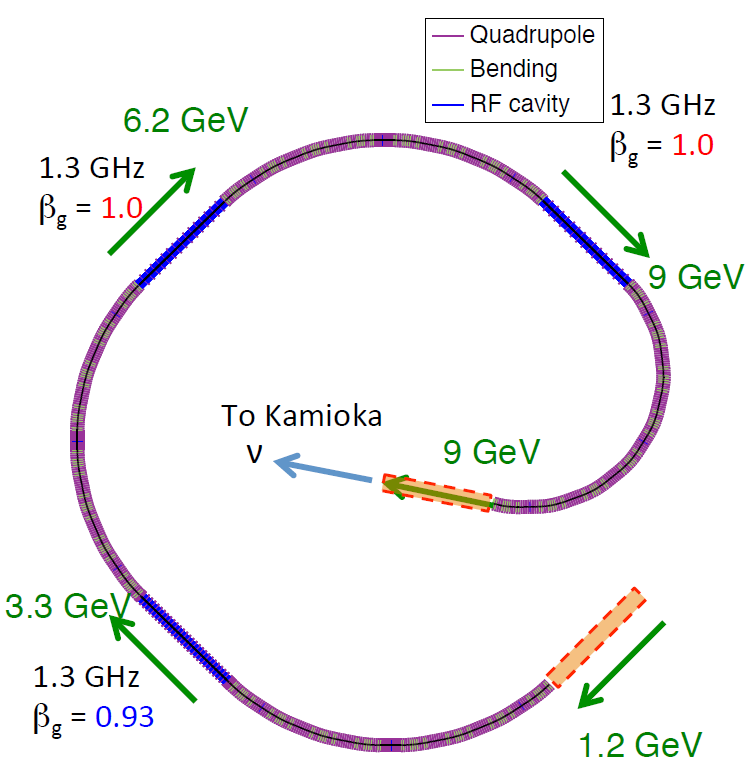 Off axis beam to Super Kamiokande
Alternative to 8 GeV Booster at J-PARC
9 GeV superconducting linac in KEK-B tunnel
800 m of acceleration (straight sections)
2200 m of arcs
ILC accelerating cavities (1.3 GHz) at 30 MV/m
100 mA peak current @ 1% duty factor
9 MW beam power
courtesy Tadashi Koseki
19
Sergei Nagaitsev | ICFA 2014 Seminar
10/30/2014
[Speaker Notes: Slide should be reviewed and updated as required by T. Maruta]
Other Concepts
Particle physics at neutron sources
Concepts for neutrino or cold neutron sources at SNS, ESS, CSNS
Requires either sharing of beam time or repetition rate upgrades
Cyclotrons
PSI: Operational at 600 MeV/1.3 MW 
H2+ Cyclotron: multi-MW concepts (Daedulus)
Space-charge × 1/2
Stripping at extraction
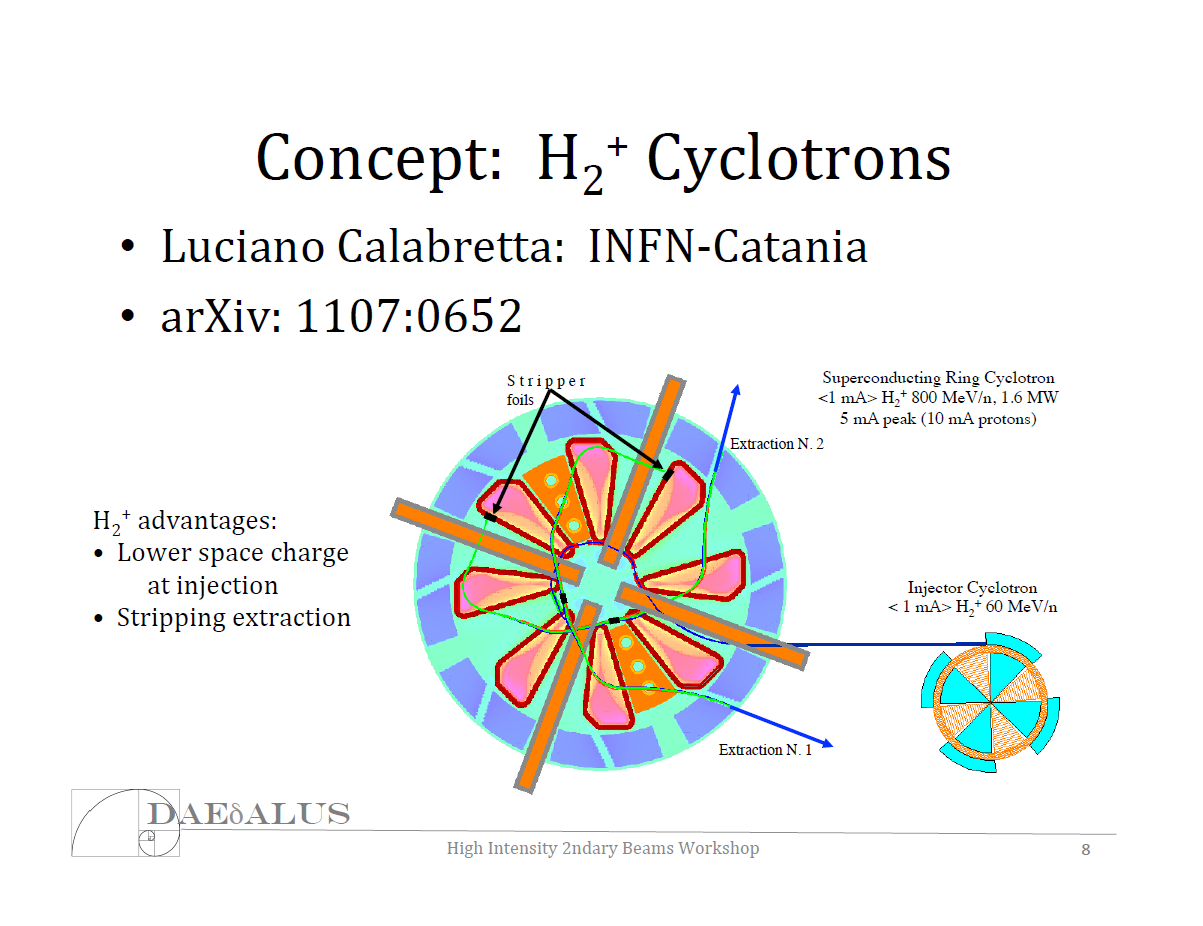 20
Sergei Nagaitsev | ICFA 2014 Seminar
10/30/2014
R&D toward multi-MW beams and targets at Fermilab
Beyond PIP-II (mid-term)
Strategy after PIP-II depends on the technical feasibility of each option and the analysis of costs/kiloton versus costs/MW
R&D on cost-effective SRF, control of beam losses in proton machines with significantly higher currents (QSC) and on multi-MW targets
PIP-II
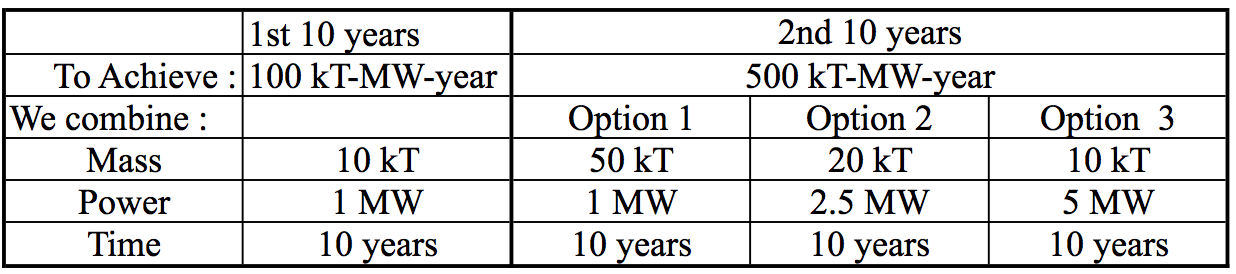 21
Sergei Nagaitsev | ICFA 2014 Seminar
10/30/2014
PIP-III “multi-MW” - Option A
120 GeV
Main Injector
8 GeV 
Recycler
>2-MW
target
8 GeV SRF Linac
=0.838
22
Sergei Nagaitsev | ICFA 2014 Seminar
10/30/2014
PIP-III “multi-MW” - Option B
120 GeV 
Main Injector
8 GeV 
Recycler
>2 MW
target
New 8 GeV RCS
(or “greatly upgraded” Booster?)
~2=0.8+1.2  GeV
SRF Linac
23
Sergei Nagaitsev | ICFA 2014 Seminar
10/30/2014
PIP-III “multi-MW” - Option C
120 GeV
Main Injector
8 GeV 
Recycler ?
>2 MW
target
new 8-12 GeV “smart” RCS
i-Booster
800 MeV
SRF Linac
24
Sergei Nagaitsev | ICFA 2014 Seminar
10/30/2014
PIP-III: Intelligent choice requires analysis and R&D
Either increase the performance of synchrotrons by a factor of 3-4:
E.g. space-charge tune shift >1  need R&D
Space-charge compensation  need R&D
Instabilities/losses/RF/vacuum/collimation
Or reduce the cost of SRF / GeV by a factor of  3-4:
Several opportunities  need R&D

And – in any scenario – develop multi-MW targets:
They do not exist now  extensive R&D needed
25
Sergei Nagaitsev | ICFA 2014 Seminar
10/30/2014
Target R&D
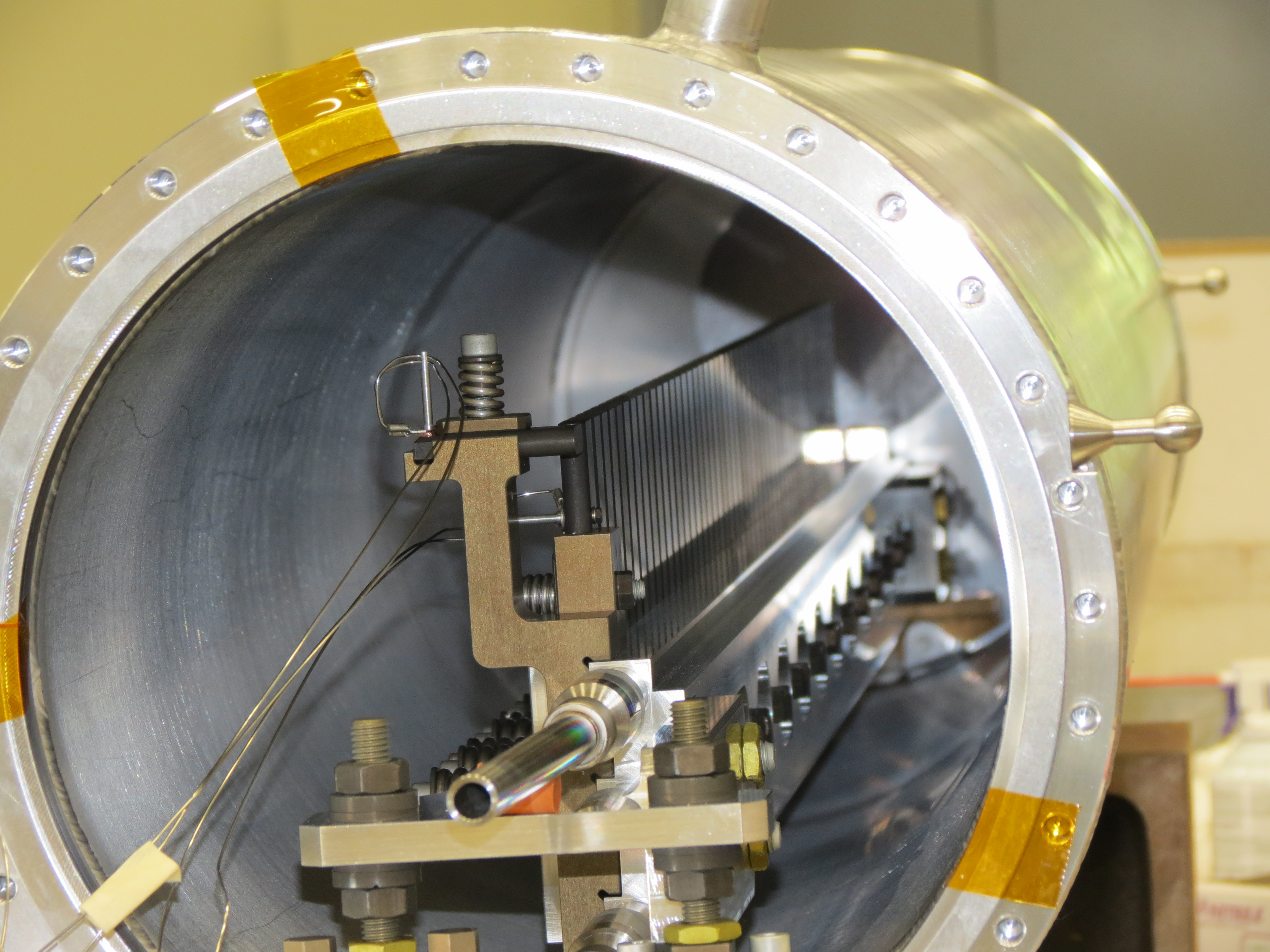 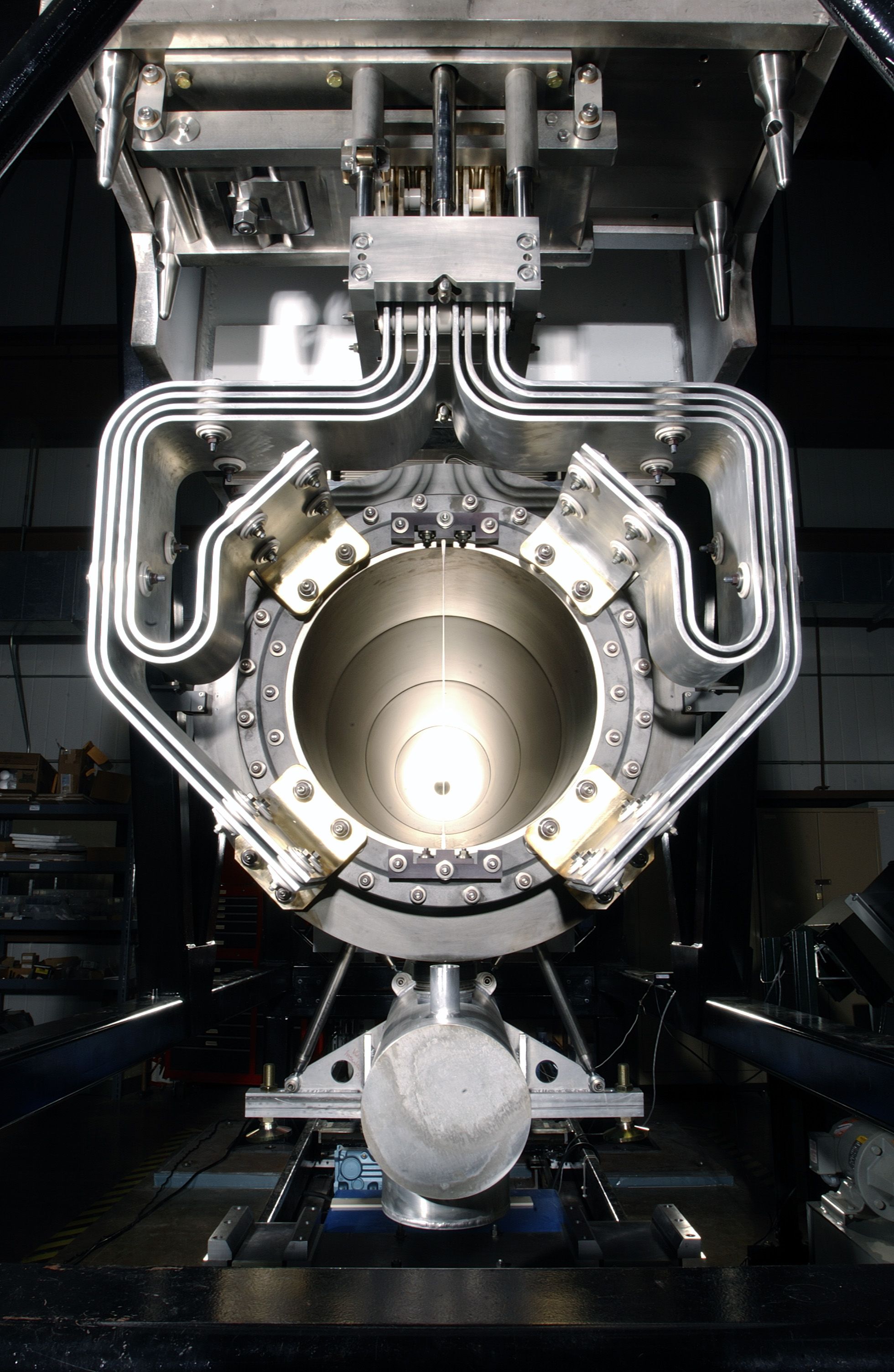 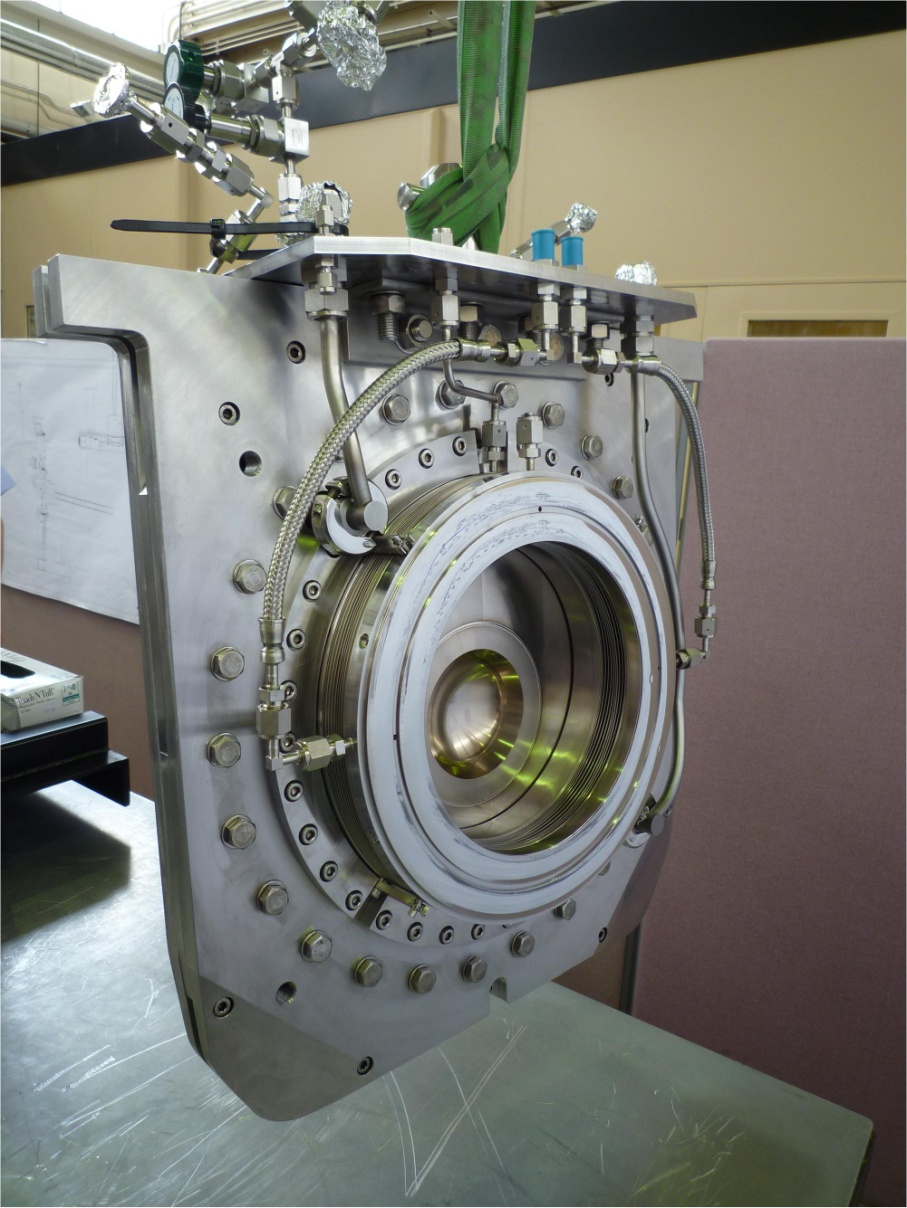 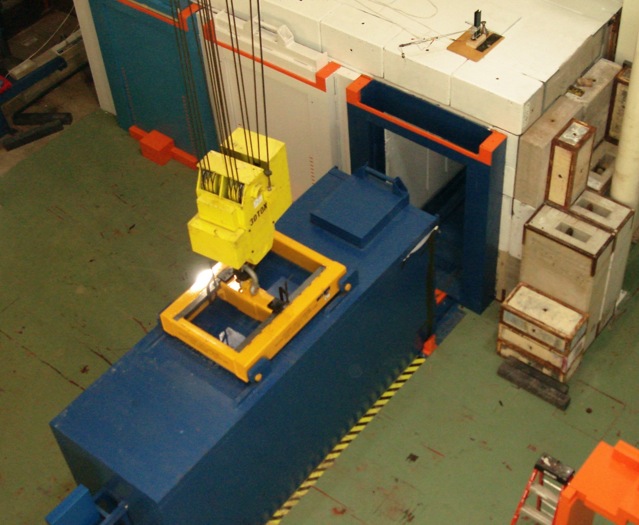 R&D Needed to Support:
Target
Solid, Liquid, Rotating, Rastered
Other production devices:
Collection optics (horns, solenoids)
Monitors & Instrumentation 
Beam windows
Absorbers
Facility Requirements:
Remote Handling
Shielding & Radiation Transport
Air Handling
Cooling Systems
26
Sergei Nagaitsev | ICFA 2014 Seminar
10/30/2014
Superconducting RF R&D
Focusing on cost reduction 
Switch from the “high-gradient” focus of the past ~20 years
Cryogenic costs (capital and operational)
Increase Q => decrease dissipated power in the walls 
New materials on the horizon for 4.2K operation
Nb3Sn looks promising 
Cavity material and manufacturing costs
Nb/Cu clad or films cavities to save on Nb costs
Cheaper/faster manufacturing techniques
Spinning, hydroforming
27
Sergei Nagaitsev | ICFA 2014 Seminar
10/30/2014
Summary
Particle physics research opportunities are driving the design of proton sources with multi-MW capabilities
With duty factors ranging from 10-4 to 1 
Energies from 0.6 to 400 GeV
Most (but not all) concepts incorporate a superconducting linac
Either as the primary particle source or injecting into a synchrotron
As duty factors rise, Q0 becomes more significant than G
Other technology challenges include:
High power targets
Beam loss reduction and machine protection
High performance proton (and H-) sources
Advanced concepts that can meet these requirements exist and could move into construction in the next few years
28
Sergei Nagaitsev | ICFA 2014 Seminar
10/30/2014
Extra slides
29
Sergei Nagaitsev | ICFA 2014 Seminar
10/30/2014
Space Charge Compensation
B=E
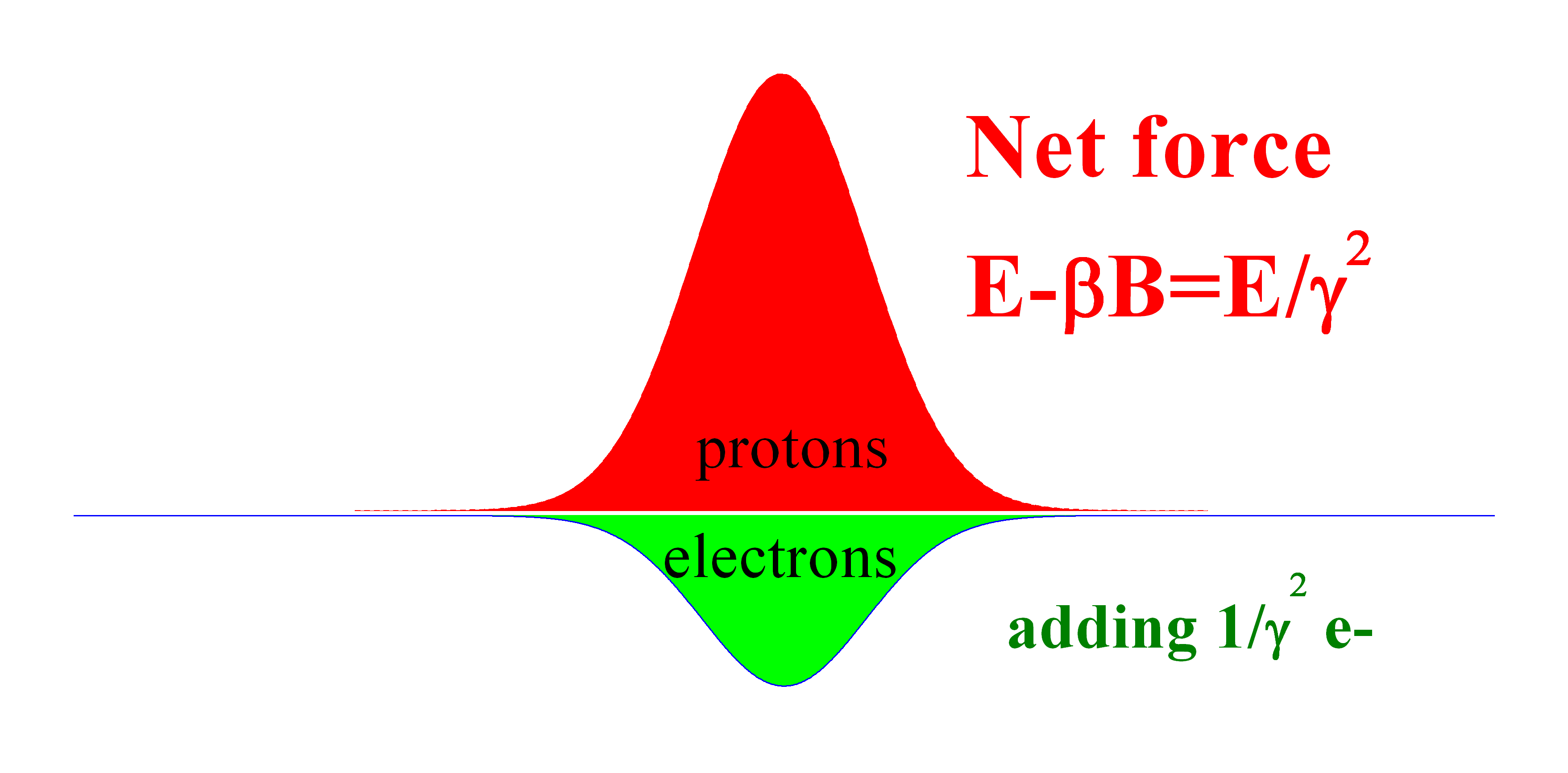 r, across the beam
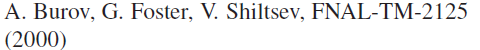 30
Sergei Nagaitsev | ICFA 2014 Seminar
10/30/2014
Possible Implementations
E-lens concept
E-column concept
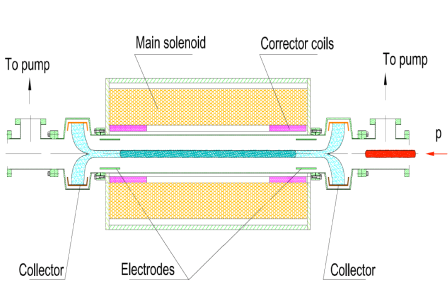 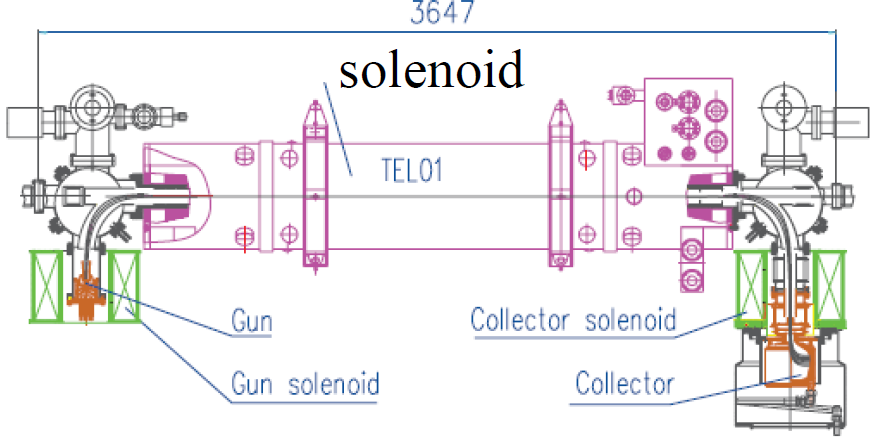 1. The impact of electrons is equal to the total impact of space-charge over the ring


2. The transverse profile of the electron is made the same as that of the proton beam 
 use of solenoid   
3. The system of magnetized electrons and protons is now dynamically stable
31
Sergei Nagaitsev | ICFA 2014 Seminar
10/30/2014